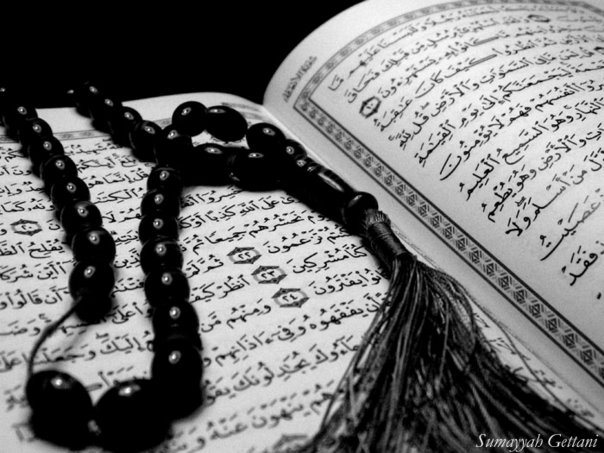 Qur`an Appreciation
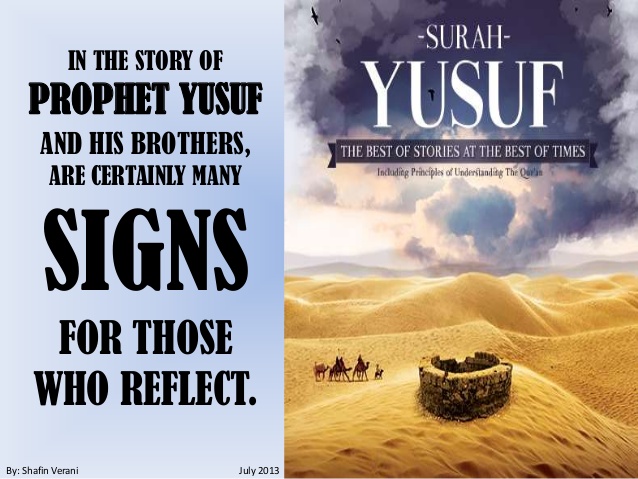 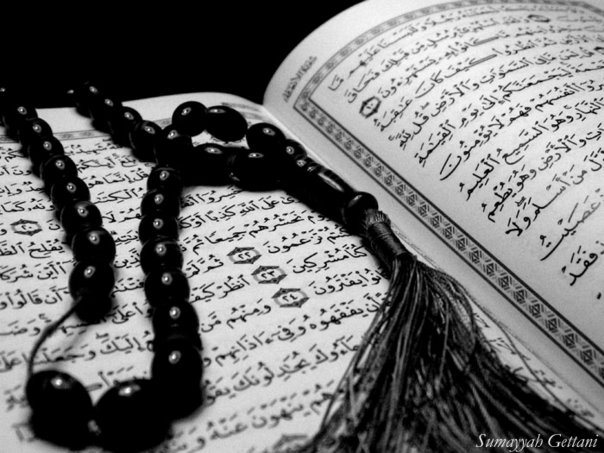 QA
Lesson 20
LO:
 Studying verses 86 -91
 Prophet Yusuf (as) reveals his identity
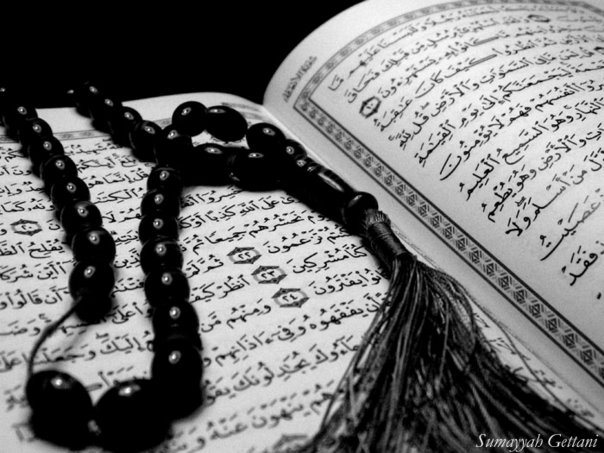 QA
Starter:
How many suwer in the Holy Qur`an are named after the Prophets (as)?




BONUS:
 Can you name them?
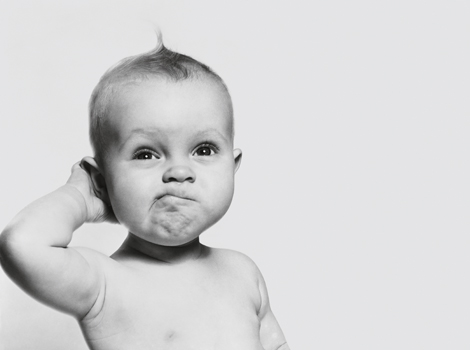 [Speaker Notes: Answer: 6
Yunus (as)
Hud (as)
Yusuf (as)
Ibrahim (as)
Muhammad (saw)
Nuh (as)]
Studying Verses 87 - 91
Vs 87:
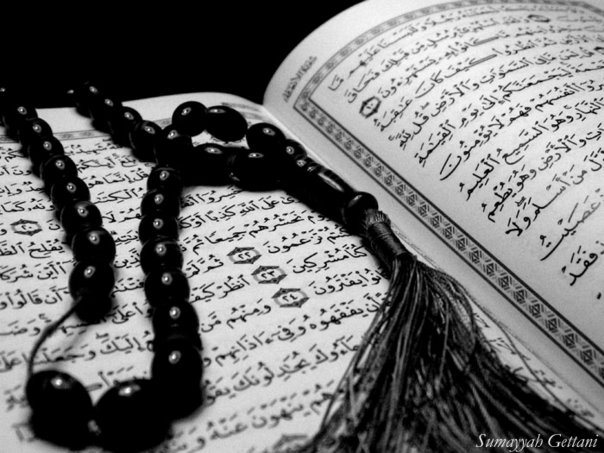 QA
Prophet Ya'qub (as) prayed for God to send the Angel of Death to him and enquired from the Angel about the soul of Prophet Yusuf (as) 
 He then ordered his sons to return to Egypt and enquire about Prophet Yusuf (as) and his brother 
 Upon seeing their astonishment (as they                                         were convinced of Prophet Yusuf (as)’s                                              demise), he warns them not to despair of                                            God's Mercy as it is not among the                                       characteristics of a believer
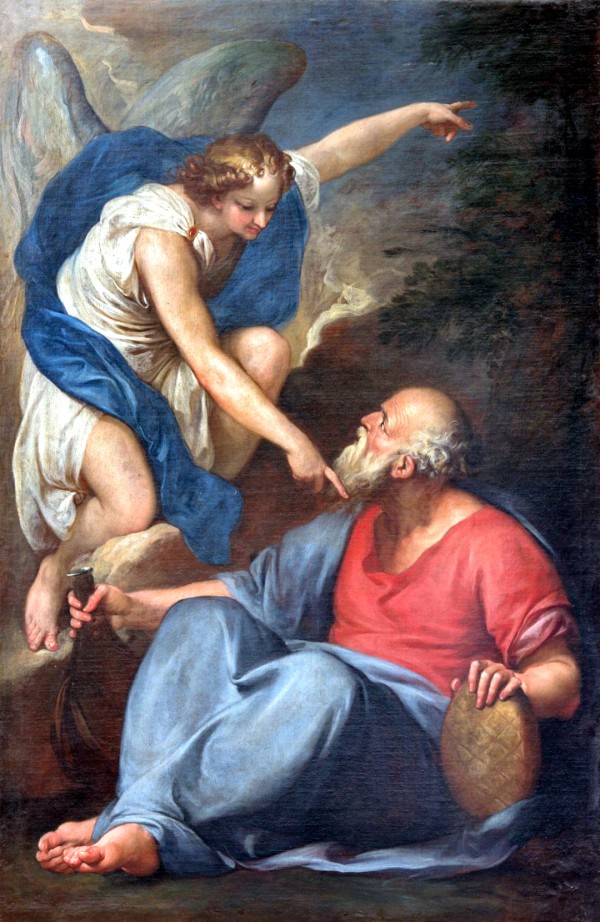 Studying Verses 11-15
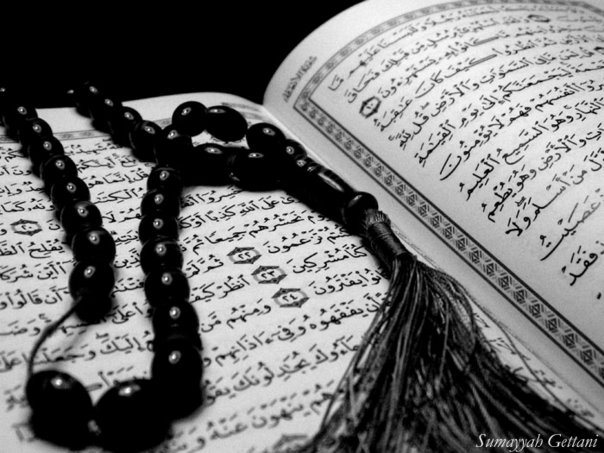 QA
Extended Learning:
 After “shirk” the greatest                                                        sin of a  believer is that of                                             despairing of Allah (swt)’s                                                  Mercy and Benevolence (known as “Yaas”)
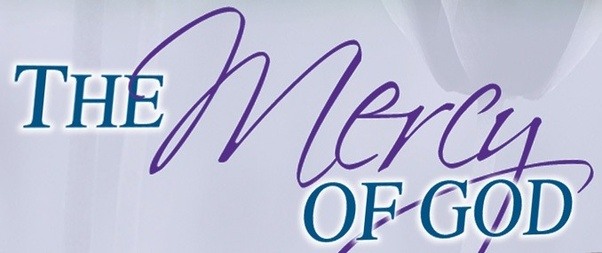 Why is that...?
[Speaker Notes: According to Ayatullah Dasaghaib Shirazi (author of Greater Sins) it is because this attitude reduces a person to a state of utter hopelessness  
 He imagines himself to be destined for Hell, and therefore he sees no benefit in doing good and avoiding evil 
 Consequently he tries to achieve as much worldly pleasure as possible and thus gets further involved in all kinds of sinful acts.]
Studying Verses 87 - 91
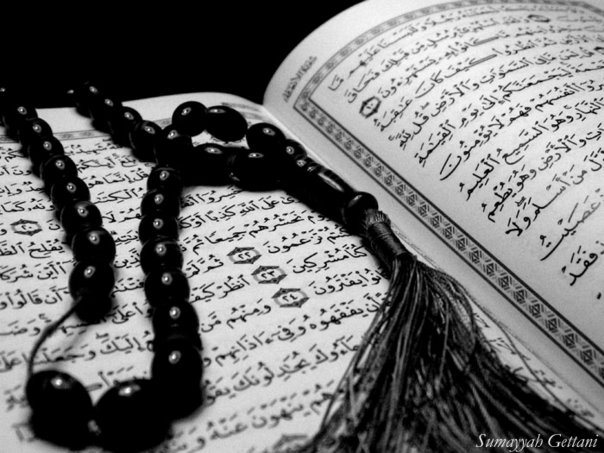 QA
Vs 88:
Upon returning to Prophet Yusuf                                                               (as) the third time, they inform him                                                                    that their family has really suffered                                                                   from the drought 
 And that this time what they have                                                                    brought in exchange for food is deficient 
 Their plea was to give the same measure of food as before in the same spirit of generosity as before as Allah (swt) loves those who are charitable
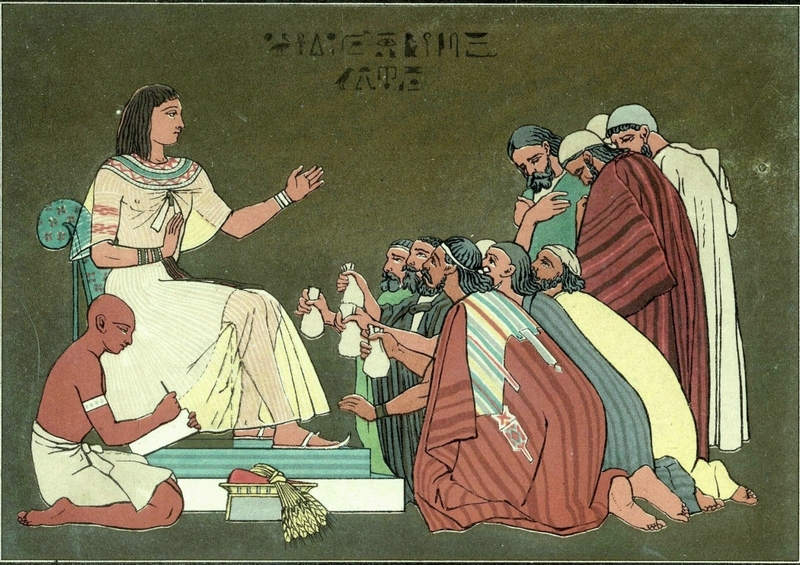 Studying Verses 87 - 91
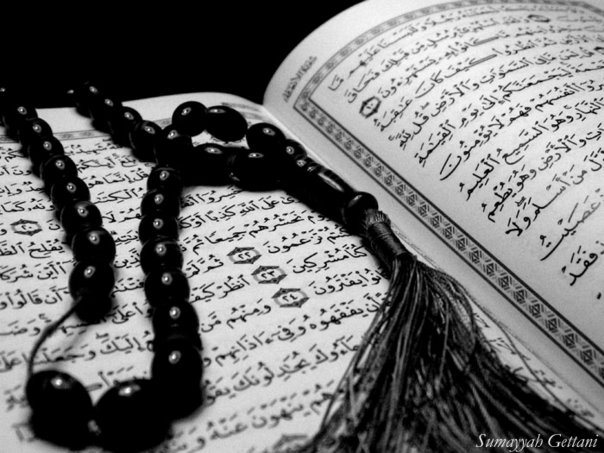 QA
Vs 88 & 89:
It has also been mentioned that they carried with them a letter from their father addressed to al-'Aziz 
 In this letter Prophet Ya`qub (as) informs the Aziz of his afflictions and requests him to release Banyameen 
 When Prophet Yusuf (as) read                                                                      the letter, he kissed it, placed it                                                                        on his eyes crying and wailing                                                                 until his tears wet the shirt he                                                          was wearing
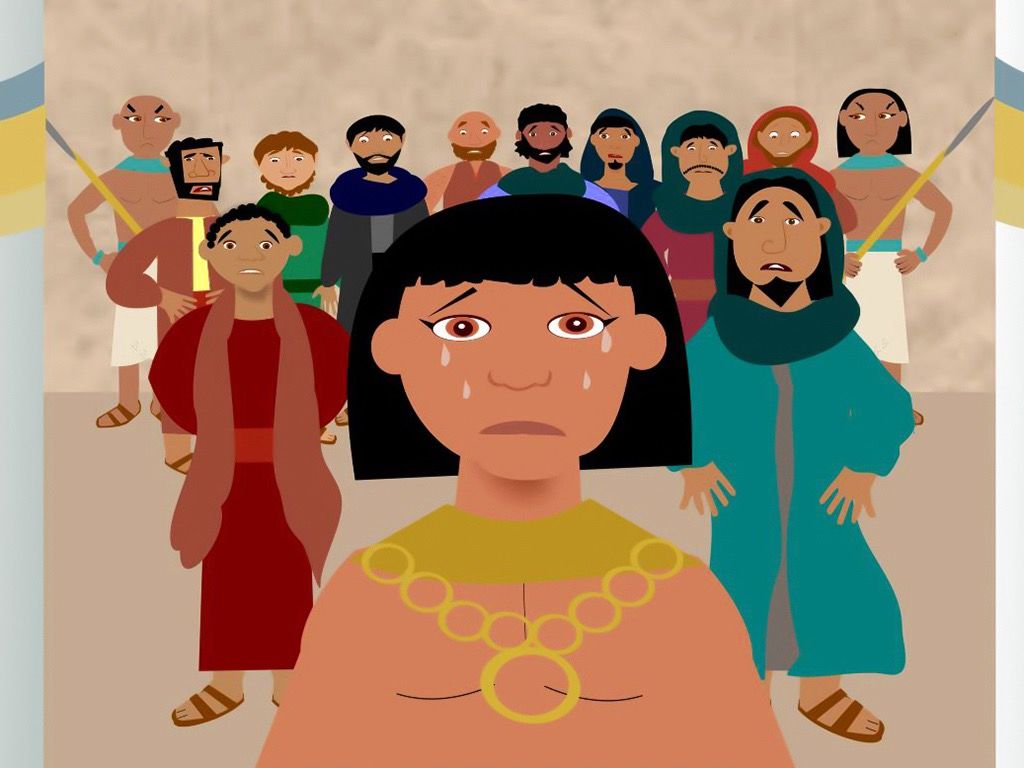 Studying Verses 87 - 91
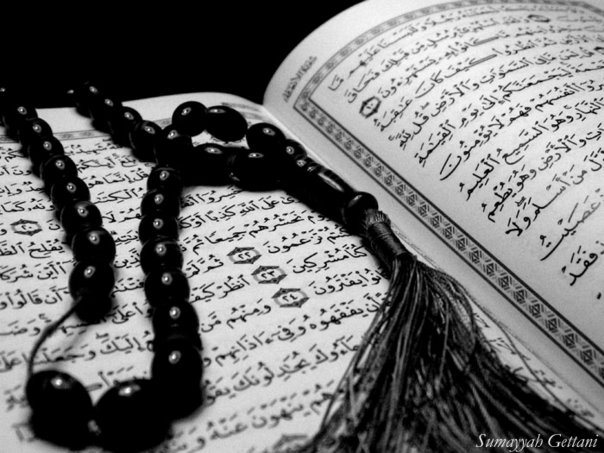 QA
Vs 88 & 89:
Then, he addressed his brothers: "Do you know how your treated Yusuf and his brother when you were ignorant?“
 Meaning his humiliation: 
 His separation from his father at a young age 
 Putting him into the well 
 Conspiring to kill him
 Selling him as a slave                                                                    for a paltry price
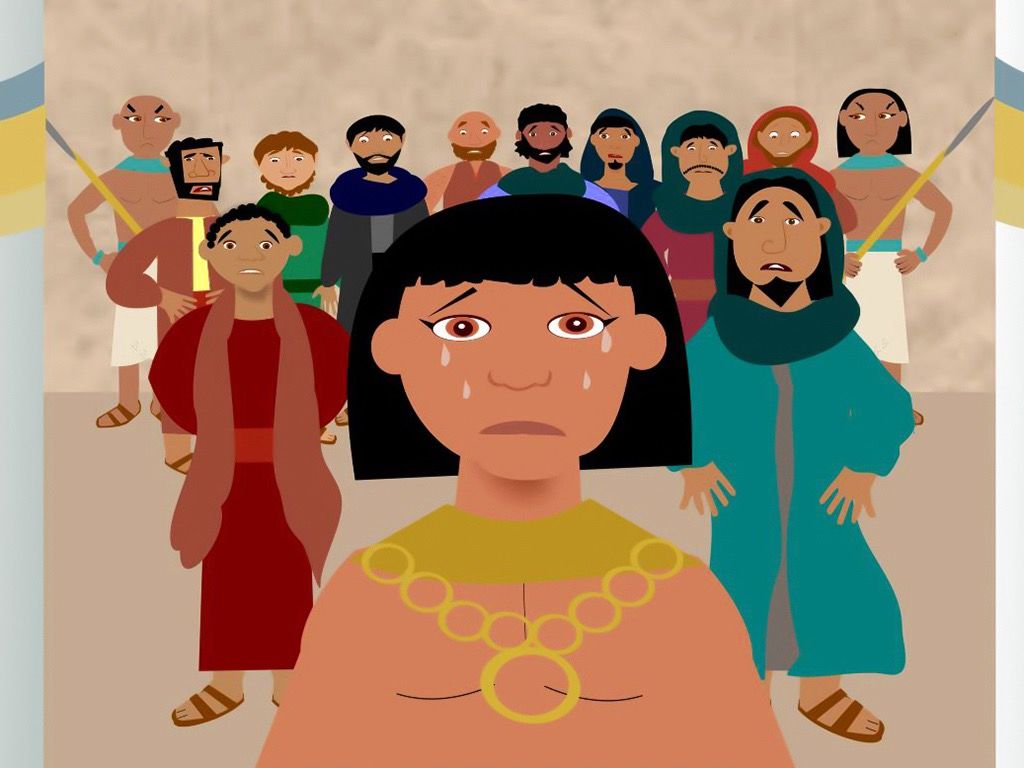 Studying Verses 87 - 91
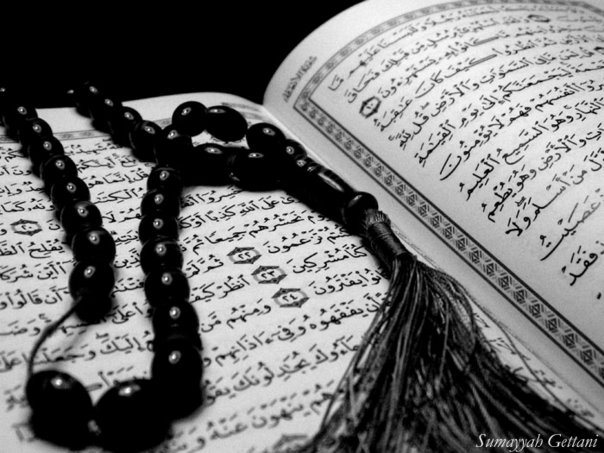 QA
Vs 88 & 89:
Then, their isolation of Benyameen until he became despised and rejected among his brothers 
 A subtle point here is that Prophet Yusuf (as) first informs them of their sins and, then, clarifies for them the path of forgiveness by adding:
  “when you were ignorant”.
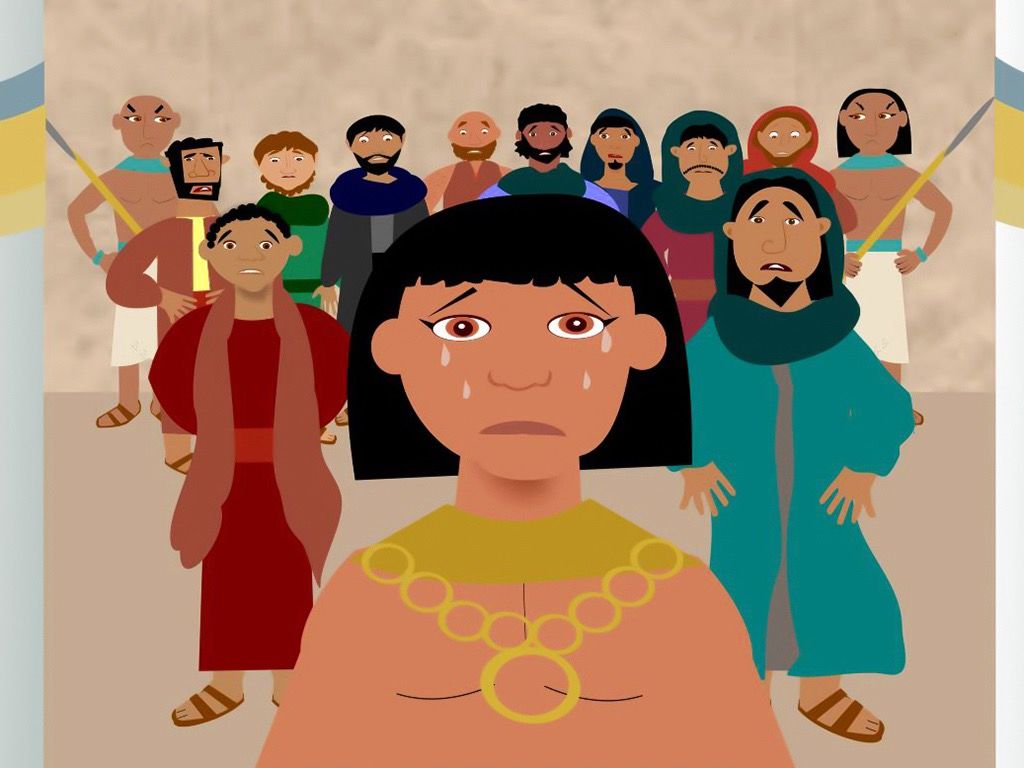 What can we learn from this?
Studying Verses 87 - 91
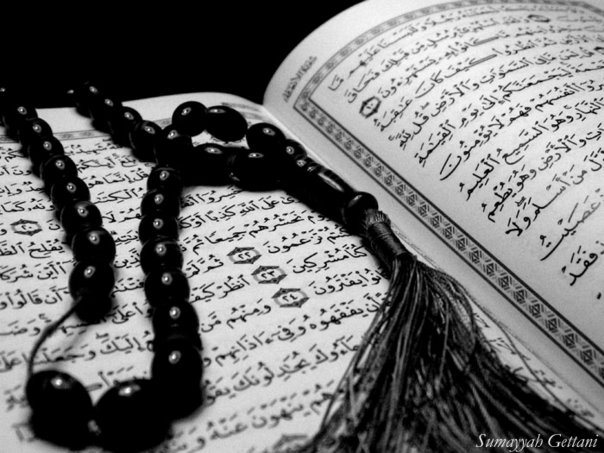 QA
Vs 90:
Seeing this reaction their brothers realise that he is Prophet Yusuf (as)
 They are still astonished that he is alive                                                      and ask him to confirm – which he does                                                         
 Then, he reminds them that the path that he and  Benyameen took -  of piety and patience is eternally rewarded by Allah (swt) 
 Because He never wastes the reward of those who do good – even if the reward may “come late” in this world
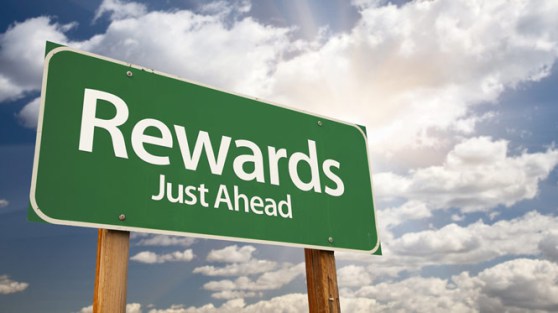 Studying Verses 87 - 91
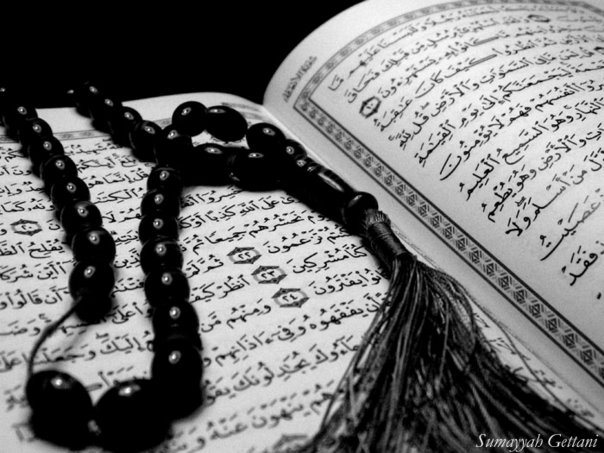 Vs 91:
QA
The brothers are awe-struck when                                                                                  when they realise Allah (swt)’s  Plan
 They had tried to rid themselves of                                                       Prophet Yusuf (as) and now they had come begging to him   
 They acknowledged that Allah (swt) had shown him and his brother to be exalted over them in forbearance, knowledge, reasoning and goodness 
 With remorse, they admit that they were mistaken in choosing the path of action which they followed in their youth
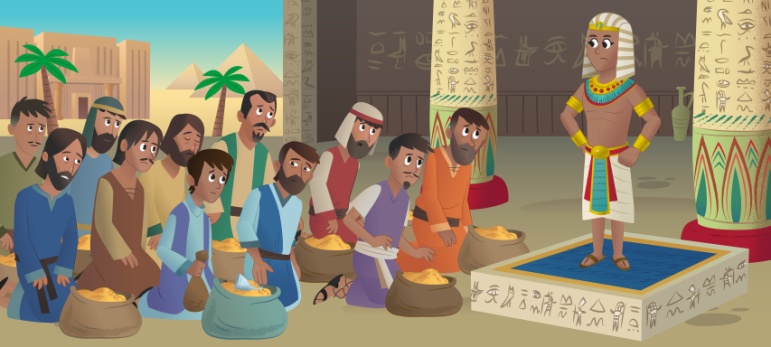 Plenary
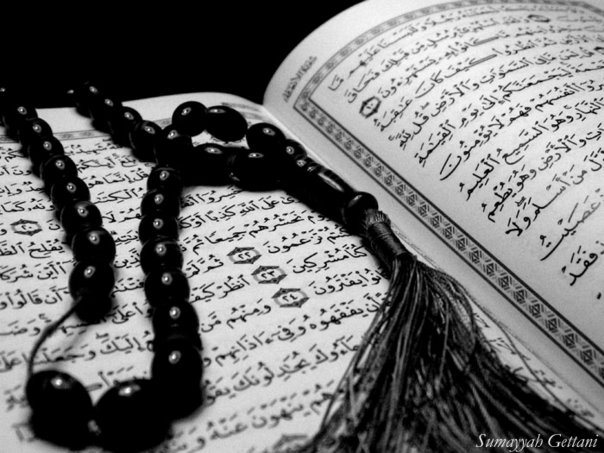 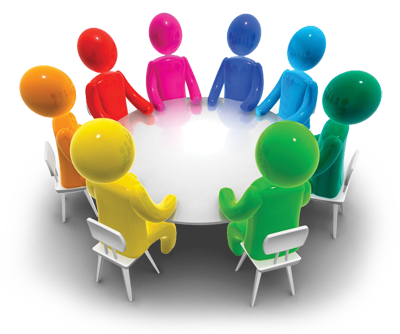 QA
Group work:
  What three virtues have been emphasised in this stage of Prophet Yusuf (as)’s story and why?
Thinking points:
They plan and Allah (swt)’s Plans…
Prophet Ya`qub (as)’s statements
[Speaker Notes: Discussion on the important lessons
Reliance on Allah (swt) combines having 
True patience 
 Trust in His Plans 
 Hope in His Mercy

Discuss how this was the case in the story of Prophet Yusuf (as) and case studies in our own lives]